MIPS Assembly Fundamentals
Some material taken from Assembly Language for x86 Processors by Kip Irvine © Pearson Education, 2010



Slides revised 2/6/2014 by Patrick Kelley
Overview
Basic Elements of Assembly Language
Example: Adding and Subtracting Integers
Assembling  and Running Programs
Defining Data
System I/O Services
2
Basic Elements of Assembly Language
Integer constants
Character and string constants
Reserved words and identifiers
Directives and instructions
Labels
Mnemonics and Operands
Comments
Examples
3
Irvine, Kip R. Assembly Language for Intel-Based Computers 6/e, 2010.
Integer Constants
Decimal or hexadecimal digits
By default decimal
Decimal optional leading – sign
Hexadecimal begins with 0x

Examples: 30, 0x6A, -42
Illegal: +256, -0xCB
4
Character and String Constants
Enclose strings in double quotes
Each character occupies a single byte
In C style, strings end with zero
Special characters follow C convention: \n \t \"
"ABC" 
"This is a two line string. \n Here is the second line." 
"Say \"Goodnight\", Gracie."
5
Reserved Words and Identifiers
Reserved words cannot be used as identifiers
Instruction mnemonics, directives
See Quick Reference in Appendix A
Identifiers
No specified length (but be reasonable)
Case sensitive
Consist of letters, numbers, _, or .
first character cannot be a number
6
Directives
Commands that are recognized and acted upon by the assembler
Not part of the processor instruction set
Used to declare code, data areas, define data, etc.
Different assemblers have different directives
MASM, for example, has directives to declare platform type and delineate procedures.
7
Instructions
Assembled into machine code by assembler
Executed at runtime by the CPU
An instruction may contain:
Label		(optional)
Mnemonic	(required)
Operands	(depends on the instruction)
Comment	(optional)
8
Labels
Act as place markers
marks the address in code and data
Follow identifer rules
Begin on first space of a line
End with a colon
LoopHere:
my_data:
Illegal – my data:
Illegal – 45bytes:
9
Mnemonics and Operands
Instruction Mnemonics
memory aid
examples: move, add, sub, mult, nop, ror
Operands
constant
register
memory (data label)

Constants are often called immediate values
10
Comments
Comments are good!
explain the program's purpose
when it was written, and by whom
revision information
tricky coding techniques
application-specific explanations
MIPS Comments
begin with #
only language element besides a label to begin a line
everything after the # to end of line is ignored
11
Instruction Format Examples
No operands
syscall			# perform a system service
One operand
j next_input		# jump to label ‘next_input’
Two operands
move $s1, $v0		# contents of $v0 into $s1
la $a0, bgErr		# store address of label
Three operands
addiu $t1, $t1, 3		# add 3 to contents of $t1 and				# store back into $t1
12
What's Next
Basic Elements of Assembly Language
Example: Adding and Subtracting Integers
Assembling  and Running Programs
Defining Data
System I/O Services
13
Example: Adding and Subtracting Integers
# TITLE Add and Subtract           (AddSub.s)
# This program adds and subtracts 32-bit integers.

	.data
# variables
Num1:   .word   0x1000
Num2:   .word   0x5000
Num3:   .word   0x3000
Sum:    .word   0

	.text
	.globl   main

main:   # start of the main procedure
	lw   $t0, Num1      # Put Num1 into $t0
	lw   $t1, Num2      # Put Num2 into $t1
	lw   $t2, Num3      # Put Num3 into $t2
	add  $t4, $t0, $t1  # Add first two numbers, put in $t4
	sub  $t4, $t4, $t2  # Subtract third number from result
	sw   $t4, Sum       # Put result in sum

	jr   $ra            # return to caller (exit program)
14
Suggested Coding Standards  (1 of 2)
Some approaches to capitalization
capitalize nothing
capitalize everything
camel case
be consistent
Other suggestions
descriptive identifier names
blank lines between procedures
blank lines between code groups
15
Suggested Coding Standards  (2 of 2)
Indentation and spacing
code and data labels – no indentation
executable instructions – indent 3-5 spaces
comments: right side of page, aligned vertically
1-3 spaces between instruction and its operands
ex:   add  $t1, $t3, $s2
vary spacing so operands align vertically
setting tabs for alignment is a good idea
16
What's Next
Basic Elements of Assembly Language
Example: Adding and Subtracting Integers
Assembling  and Running Programs
Defining Data
System I/O Services
17
Assemble-Link Execute Cycle
The following diagram describes the steps from creating a source program through executing the compiled program.
If the source code is modified, Steps 2 through 4 must be repeated.
Irvine, Kip R. Assembly Language for x86 Processors 6/e, 2010.
18
Running in QTSpim
Linking is built in; you insert your code into the system code
Assembling happens automatically when the source is loaded
QTSpim shows listing interleaved with actual code
Simulator can be operated as a debugger
Breakpoints can be set
Program can single-step
Data can be inspected directly
Running program uses a ‘console’ for I/O
Separate window (be careful not to hide it)
Waits on input even if no breakpoint is set
19
What's Next
Basic Elements of Assembly Language
Example: Adding and Subtracting Integers
Assembling  and Running Programs
Defining Data
System I/O Services
20
Defining Data
Intrinsic Data Types
Data Definition Statement
Defining byte data
Defining half word data
Defining word data
Defining string data
Defining real number data
Little Endian Order
21
Intrinsic Data Types
byte
8-bit integer
half word
16-bit integer
word
32-bit integer
float
32-bit single precision real number
double
32-bit double precision real number
22
Data Definition Statement
A data definition statement sets aside storage in memory for a variable.
May optionally assign a name (label) to the data
Syntax:
[name] directive initializer [,initializer] . . .


value1: .byte 10

All initializers become binary data in memory
23
Defining byte data
Each of the following defines a single byte of storage:
Value1: .byte 0x3a	# hex constant
Value2: .byte 0	# smallest unsigned byte (0x00)
Value3: .byte 255	# largest unsigned byte (0xff)
Value4: .byte -128	# smallest signed byte (0x80)
Value5: .byte 127	# largest signed byte (0x7f)
24
Defining Byte Arrays
Examples that use multiple initializers:
List1: .byte 10,20,30,40
List2: .byte 10,20,30,40
       .byte 50,60,70,80
       .byte 81,82,83,84
25
Defining half word data
Each of the following defines two bytes of storage:
Value1: .half 0x3a9d	# hex constant
Value2: .half 0	# smallest unsigned 0x00)
Value3: .half 65535	# largest unsigned (0xffff)
Value4: .half -32768	# smallest signed (0x8000)
Value5: .half 32767	# largest signed (0x7fff)
Value6: .half 32,32,30,29  # array of half words
26
Defining word data
Each of the following defines a four bytes of storage:
Value1: .word 0x3a9d	# hex constant
Value2: .word 0	# smallest unsigned 0x00000000)
Value3: .word 4294967295	# largest unsigned (0xffffffff)
Value4: .word -2147483648	# smallest signed (0x80000000)
Value5: .word 2147483647	# largest signed (0x7fffffff)
Value6: .word 32,32,30,29  # array of words
Value7: .word 45:20	# stores 45 into 20 successive
		# words of memory
27
Defining Strings
A string is implemented as an array of characters
It often will be null-terminated
Easiest to initialize with a string directive and constant
Examples:
str1 .byte 0,0x73,0x65,0x79  # ‘yes’,0 as 0,s,e,y
str2 .asciiz “yes”           # same as above
str3 .byte 0x6f,0x6e         # ‘no’ as o,n
str4 .ascii “no”             # same as above
lstr .ascii “This is going to be a long string.\n  It”
     .ascii “spans more than one line in both\ncode and”
     .ascii “output.  Only the last line\nin code”
     .asciiz “has a null terminator.”

More on the ‘backward’ storage in a couple slides
28
Defining real data
MIPS uses the IEEE single-precision and double-precision formats we’ve already studied.  You initialize floating point data like this:
Real1: .float 32.57	# stored in 32 bits
Real2: .float 12	# same as 12.0
Real3: .float 0.41
Real4: .float -17.2
Real5: .float 17.2,5,10.4,13.3	    # array of floats
Real6: .double 32.5	# stored in 64 bits
Real7: .double 13.6,22.2,-17,2.5  # array of doubles
29
Little Endian Order
All data types larger than a byte store their individual bytes in reverse order. The least significant byte occurs at the first (lowest) memory address.

Example:
		val1 .word 0x12345678
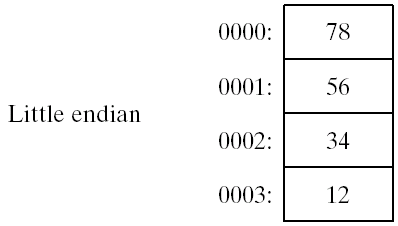 Strings are also stored in 4-byte ‘chunks’ that are reversed.  QTSpim translates them but be careful when accessing them directly.
30
What's Next
Basic Elements of Assembly Language
Example: Adding and Subtracting Integers
Assembling  and Running Programs
Defining Data
System I/O Services
31
Using SPIM I/O Services
How to do I/O varies in real world systems
Accessing a special register or ‘port’
Accessing reserved memory locations
Using built-in (either in the system or assembler) services 
SPIM uses the latter method
Available System Services are listed in Appendix A right after the instruction set
These services are accessed using the syscall instruction
32
Example: Some system I/O (1 of 5)
# TITLE Iodemo	(IOdemo.s)
# This program demonstrates some system I/O.

	.data
# variables
FloatPrompt:     .asciiz “Enter a float: “
DblPrompt:       .asciiz “Enter a double: “
IntPrompt:       .asciiz “Enter a integer: “
StrPrompt:       .asciiz “Enter a string: “
OutStr:          .asciiz “\nYour input was “
NewLine:         .asciiz “\n”
FloatIn:         .float  0.0
DoubleIn:        .double 0.0
IntIn:           .word   0
StrIn:           .space  256
33
Example: Some system I/O (2 of 5)
.text
	.globl   main

main:   # start of the main procedure

# Get and print a string
	la        $a0, StrPrompt           # point to StrPrompt
	li        $v0, 4                   # print_string
	syscall
	la        $a0, StrIn               # point to input buffer
	li        $a1, 255                 # set length of buffer
	li        $v0, 8                   # read_string
	syscall
	la        $a0, OutStr              # point to OutStr
	li        $v0, 4                   # print_string
	syscall
	la        $a0, StrIn               # point to input buffer
	li        $v0, 4                   # print_string
	syscall
	la        $a0, NewLine             # point to NewLine
	li        $v0, 4                   # print_string
	syscall
34
Example: Some system I/O (3 of 5)
# Get and print a float
	la        $a0, FloatPrompt         # point to FloatPrompt
	li        $v0, 4                   # print_string
	syscall
	li        $v0, 6                   # read_float
	syscall
	la        $a0, OutStr              # point to OutStr
	li        $v0, 4                   # print_string
	syscall
	mov.s     $f12, $f0                # move float input to output
	li        $v0, 2                   # print_float
	syscall
	la        $a0, NewLine             # point to NewLine
	li        $v0, 4                   # print_string
	syscall
35
Example: Some system I/O (4 of 5)
# Get and print a double
	la        $a0, DblPrompt           # point to DblPrompt
	li        $v0, 4                   # print_string
	syscall
	li        $v0, 7                   # read_double
	syscall
	la        $a0, OutStr              # point to OutStr
	li        $v0, 4                   # print_string
	syscall
	mov.d     $f12, $f0                # move float input to output
	li        $v0, 3                   # print_double
	syscall
	la        $a0, NewLine             # point to NewLine
	li        $v0, 4                   # print_string
	syscall
36
Example: Some system I/O (5 of 5)
# Get and print an integer
	la        $a0, IntPrompt           # point to IntPrompt
	li        $v0, 4                   # print_string
	syscall
	li        $v0, 5                   # read_integer
	syscall
     move      $t0, $v0                 # move input before it gets changed
	la        $a0, OutStr              # point to OutStr
	li        $v0, 4                   # print_string
	syscall
	move      $a0, $t0                 # move the integer we saved into $a0
	li        $v0, 1                   # print_integer
	syscall
	la        $a0, NewLine             # point to NewLine
	li        $v0, 4                   # print_string
	syscall

	li        $v0, 10                  # Exit the prograrm
	syscall
37